TITLE : sustainable agriculture and organic farming
Participants:  Sharika gowda p ,
		     Triveni BS, 
            	     Dhanyashree
  GRADE: VIII
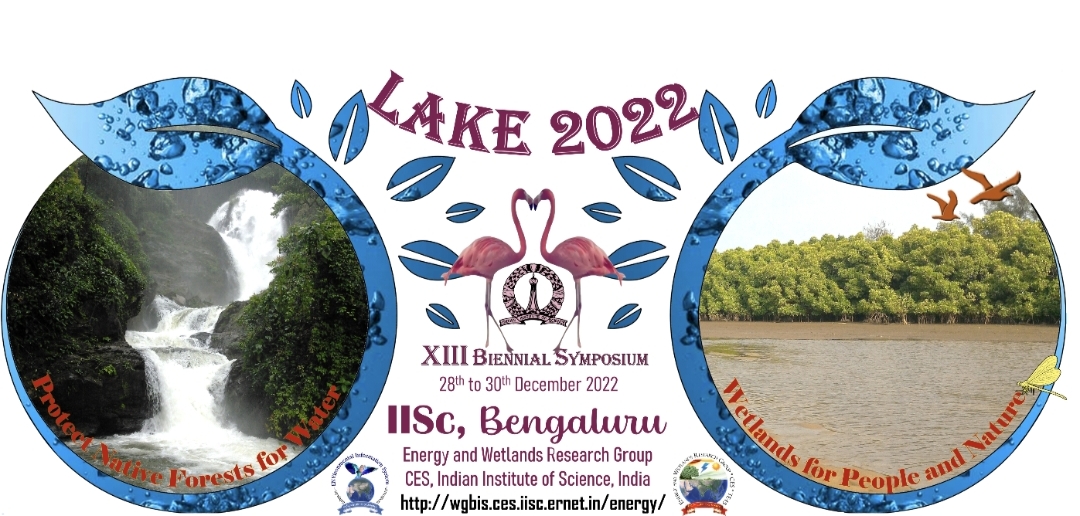 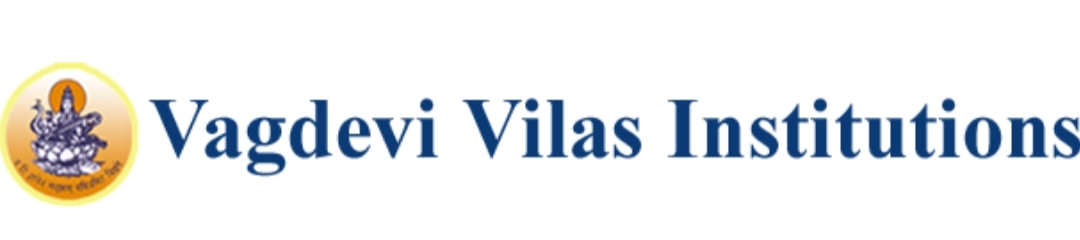 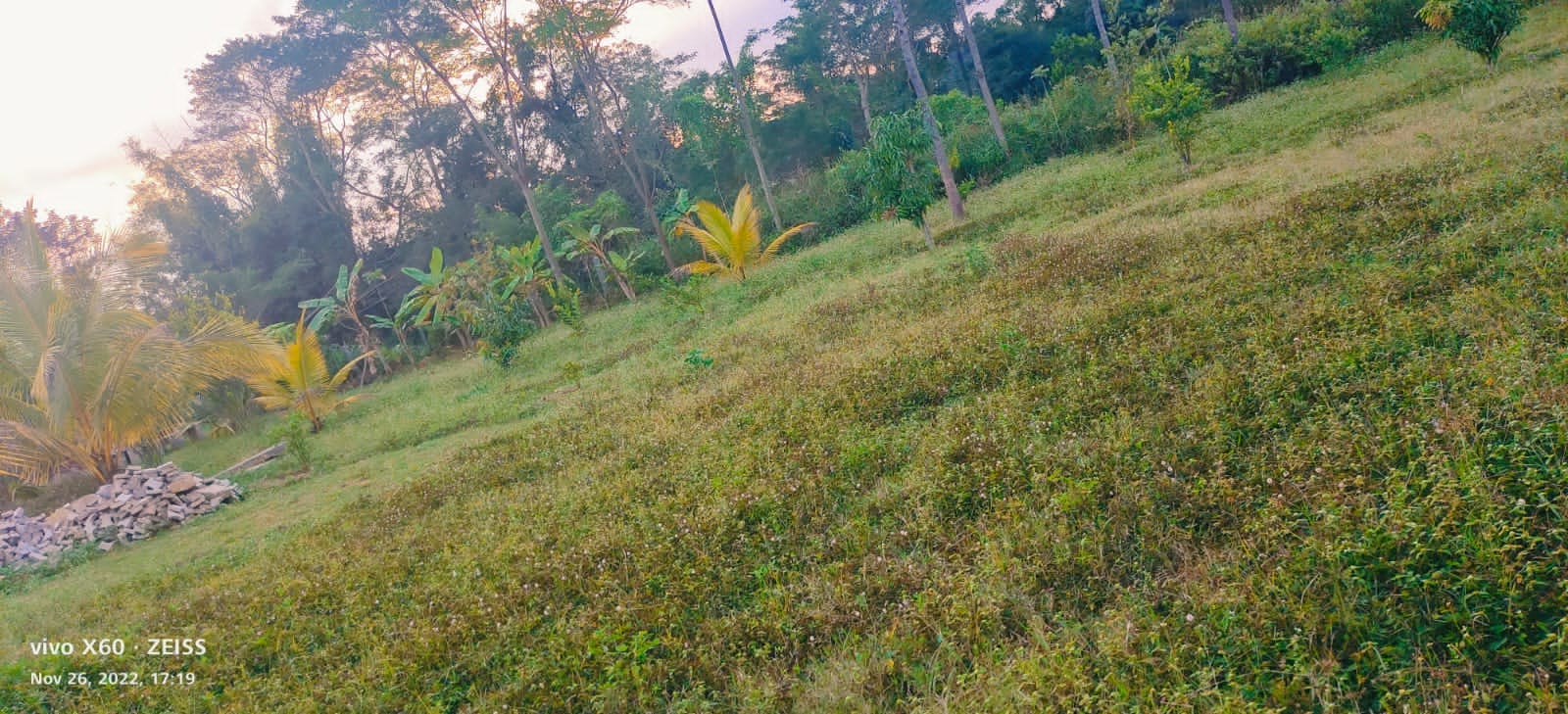 Sustainable agriculture
Long Term 
Textiles and Food needs 
Method of understanding ecosystem and Farming
Which includes many methods of Farming
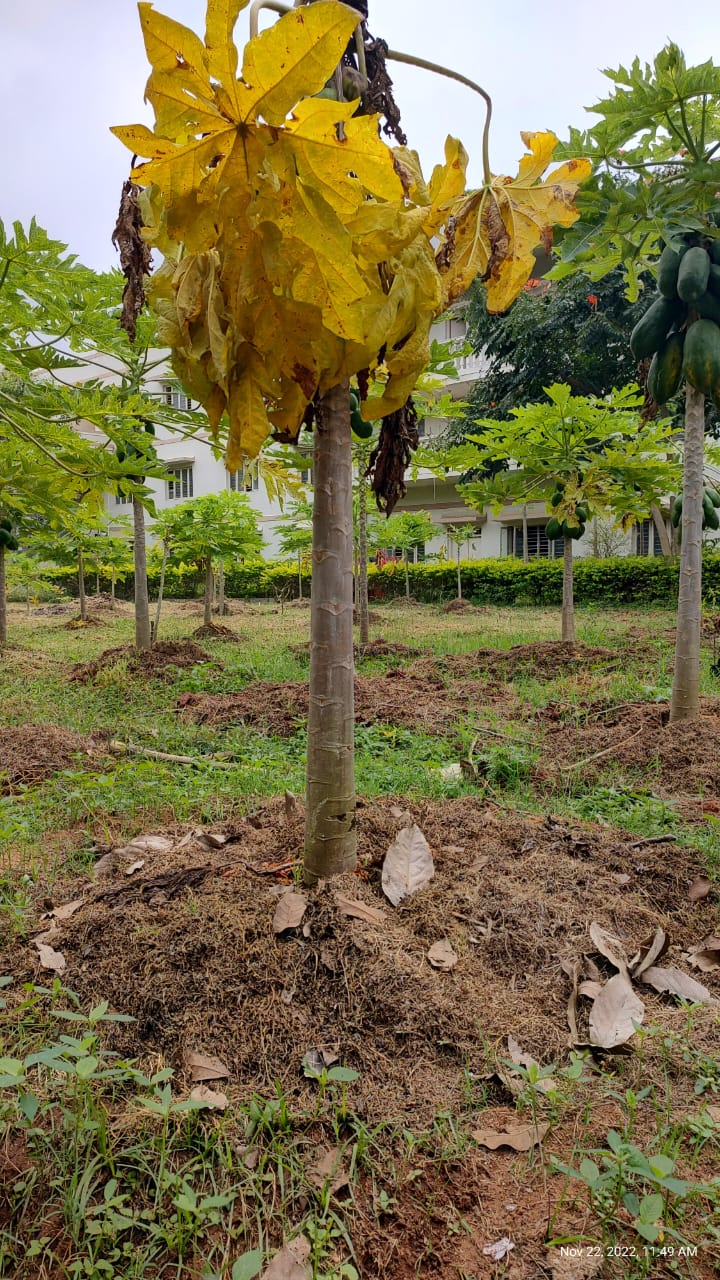 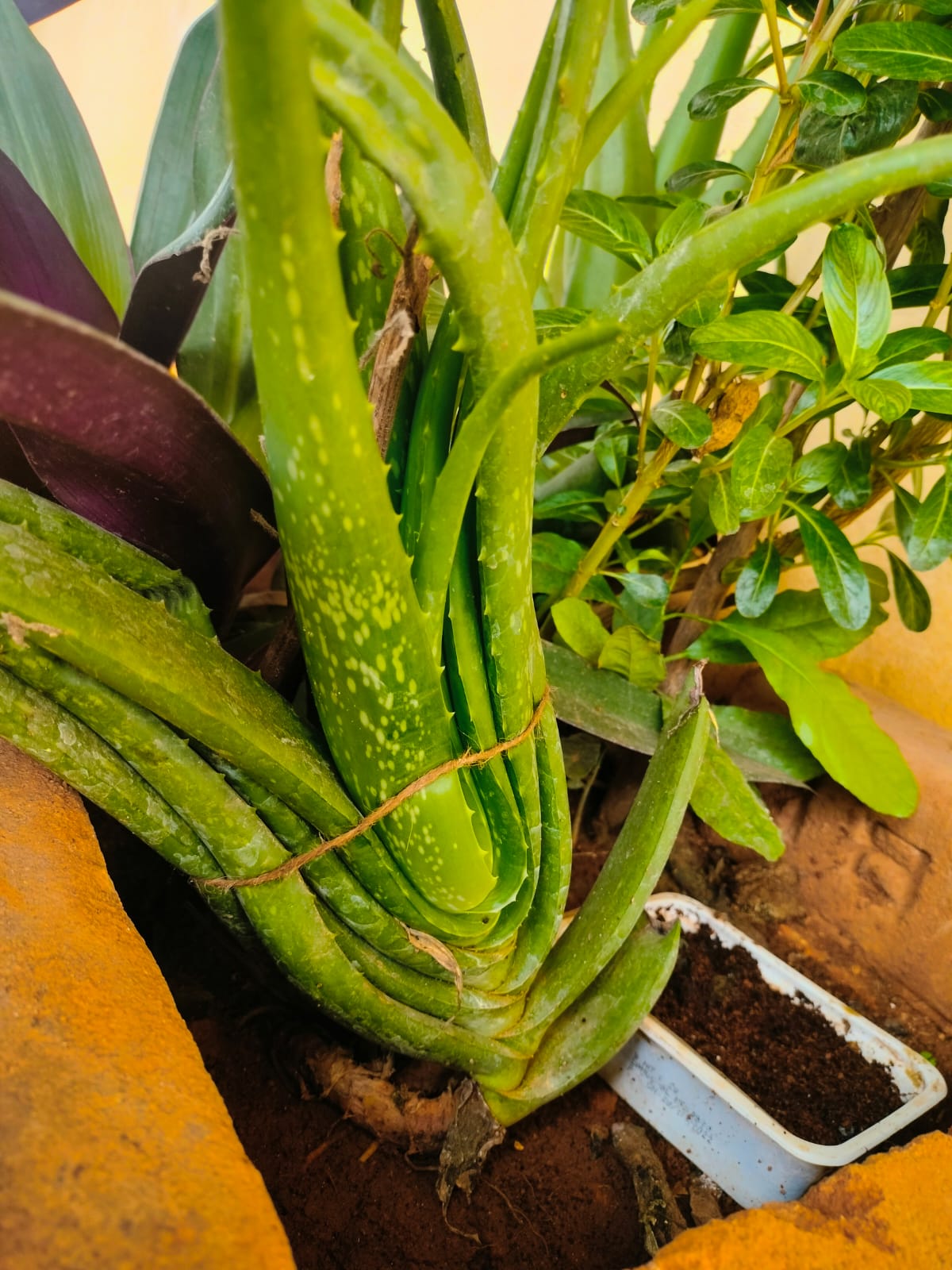 Organic farming
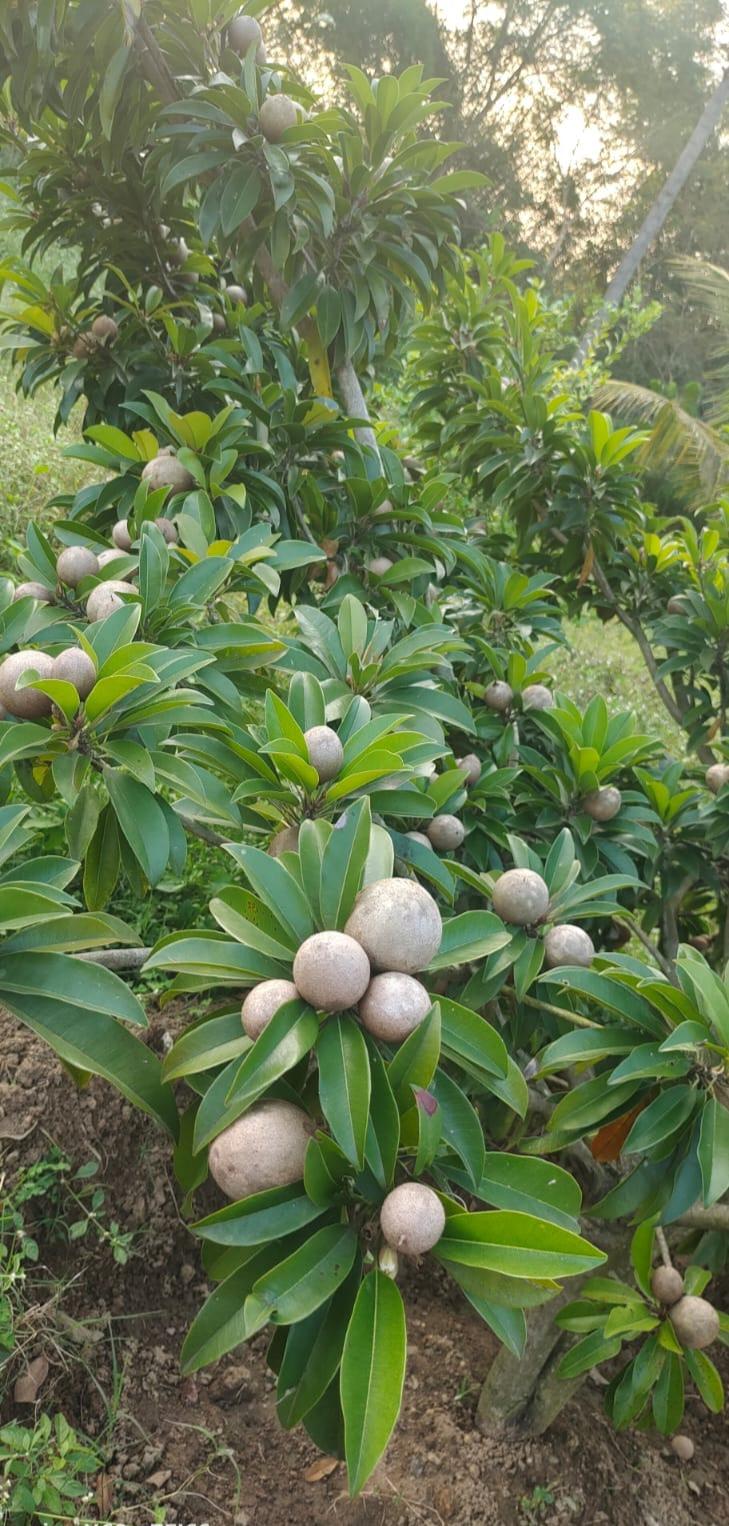 Organic farming is agriculture that : 
Makes healthy food
Healthy soil
Healthy environmental benefits
Along with crop productivity
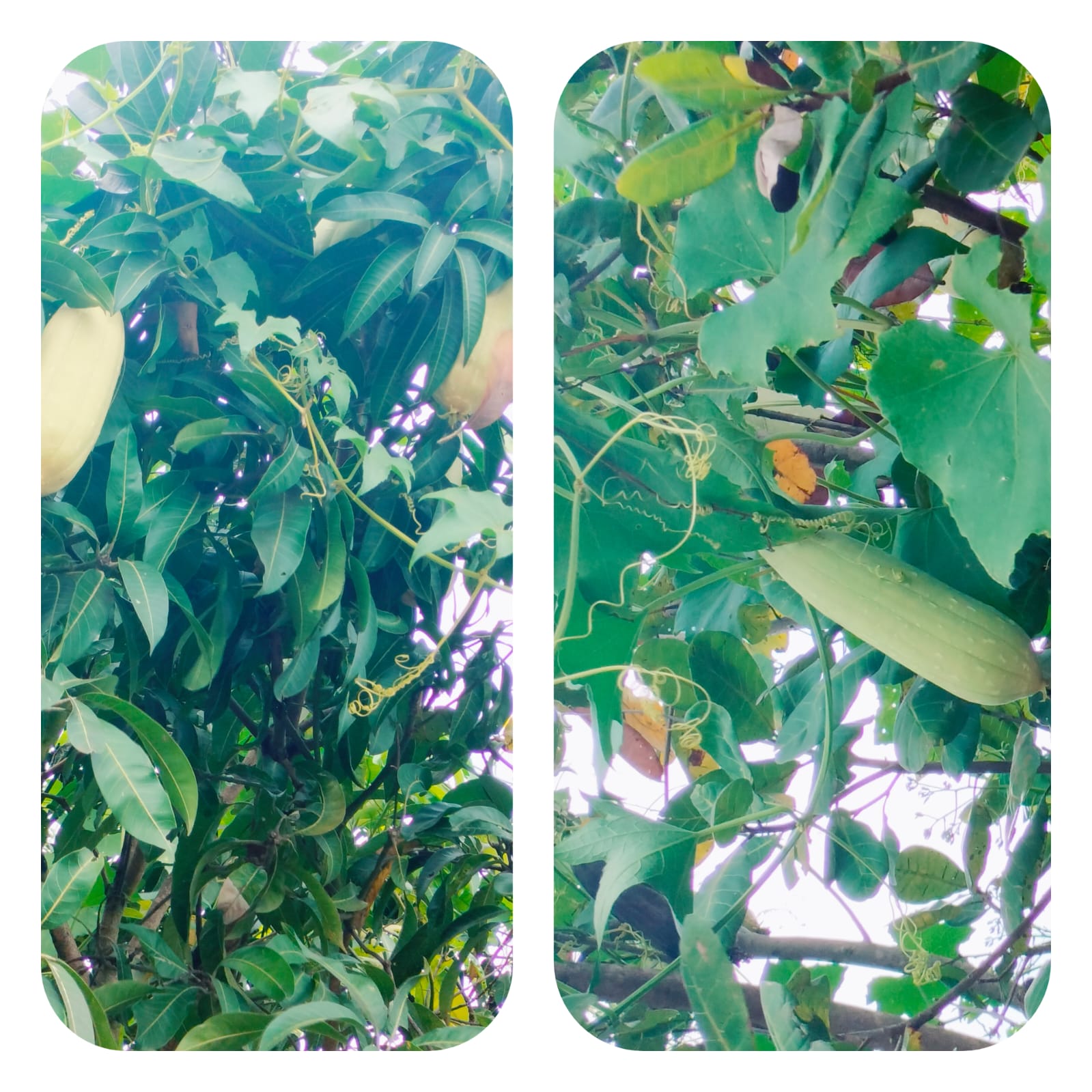 Types of  Organic farming :
Integrated farming
Pure farming
Benefits of organic farming: 
Healthy food produced
Does not harm livestock
Does not damage ecosystem
Does not reduce soil fertility
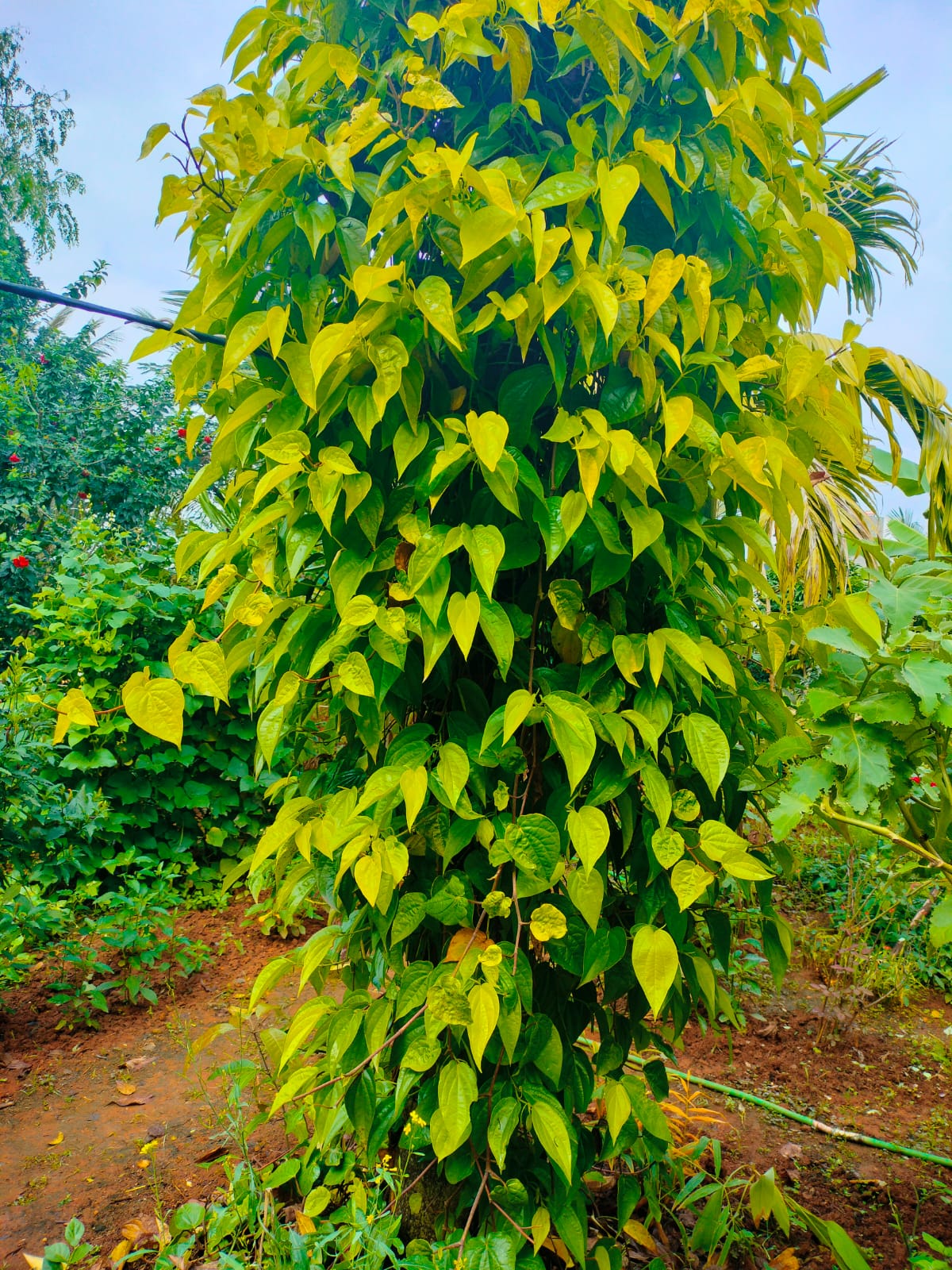 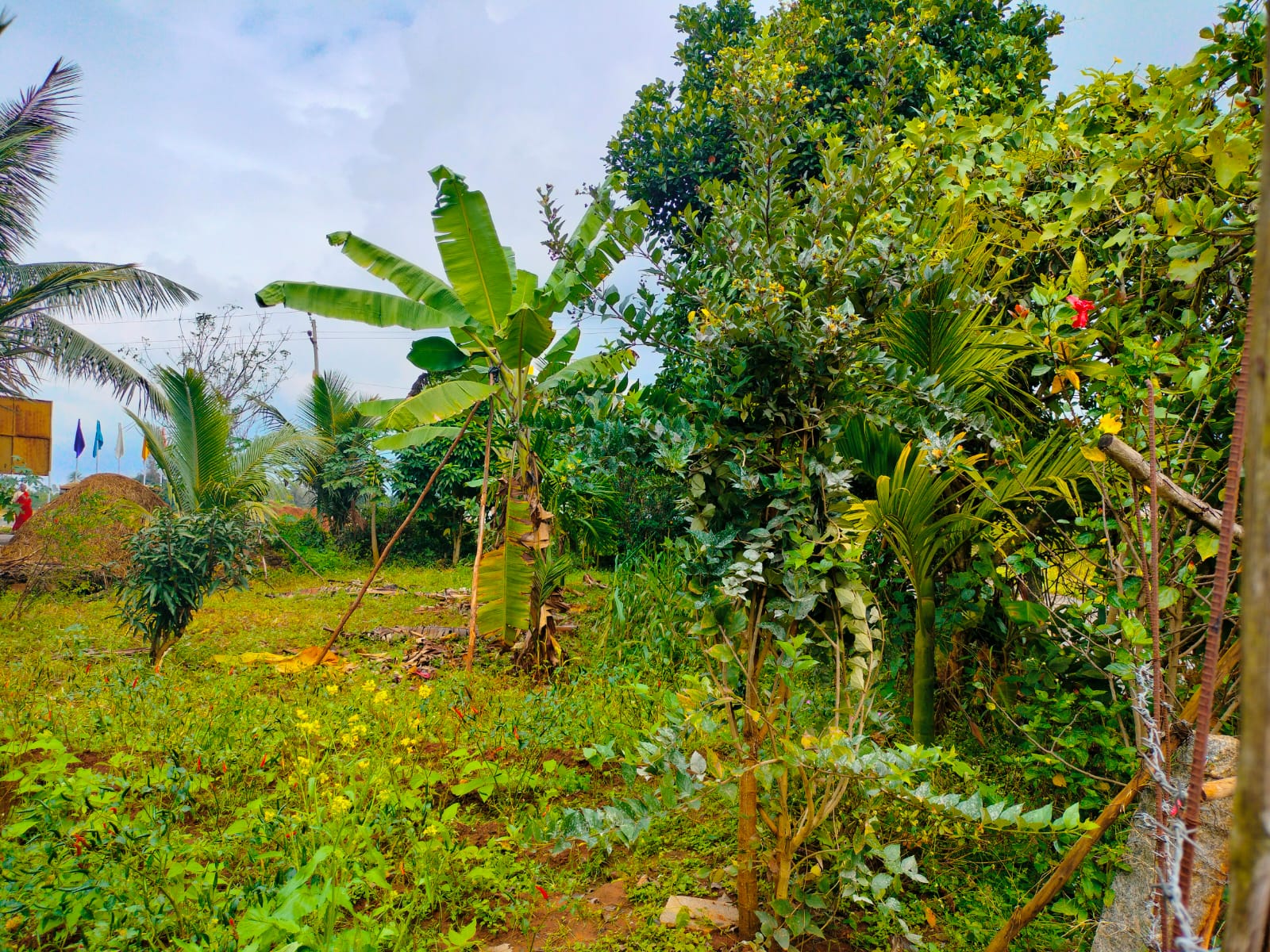 Best way of farming
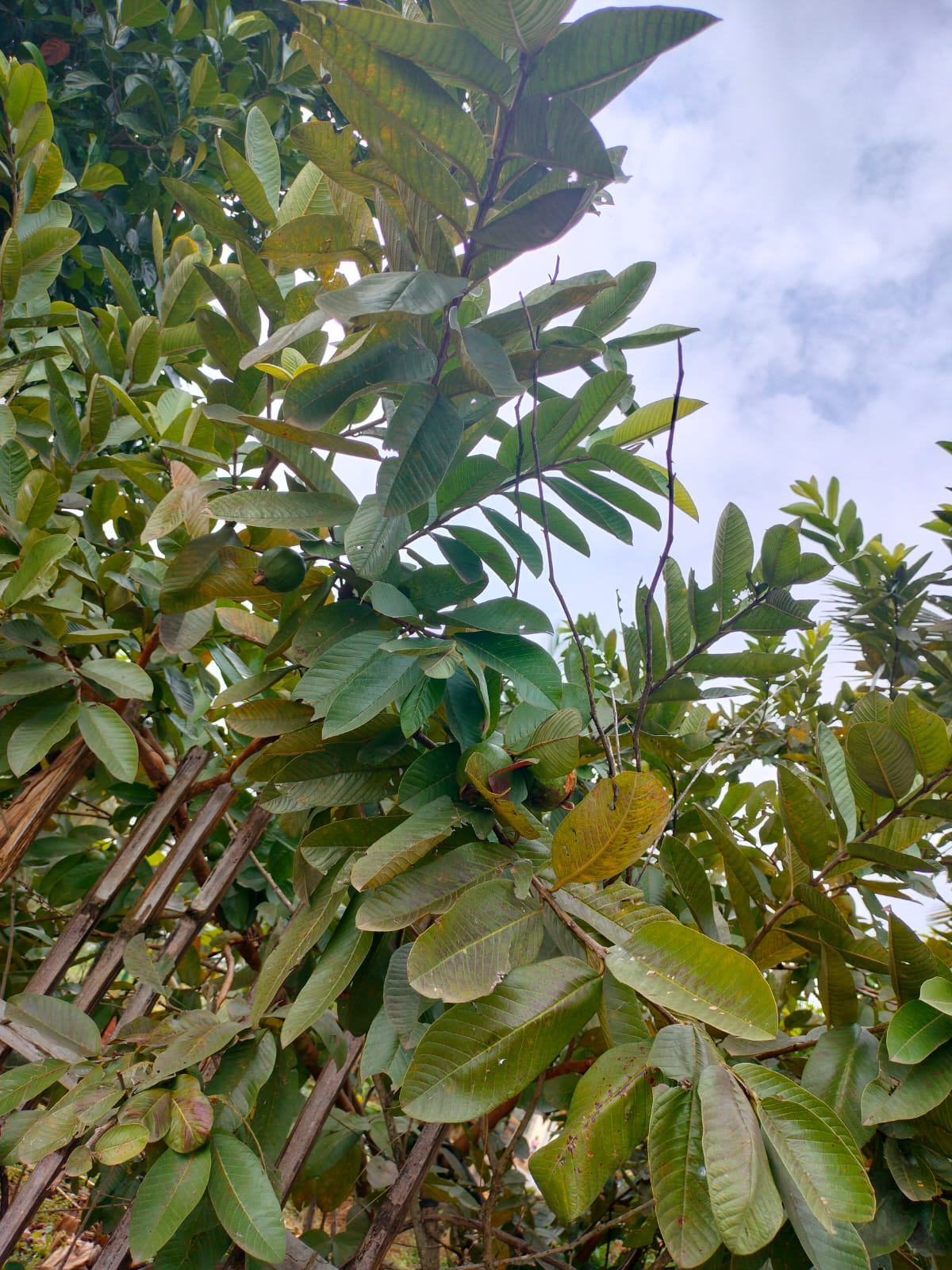 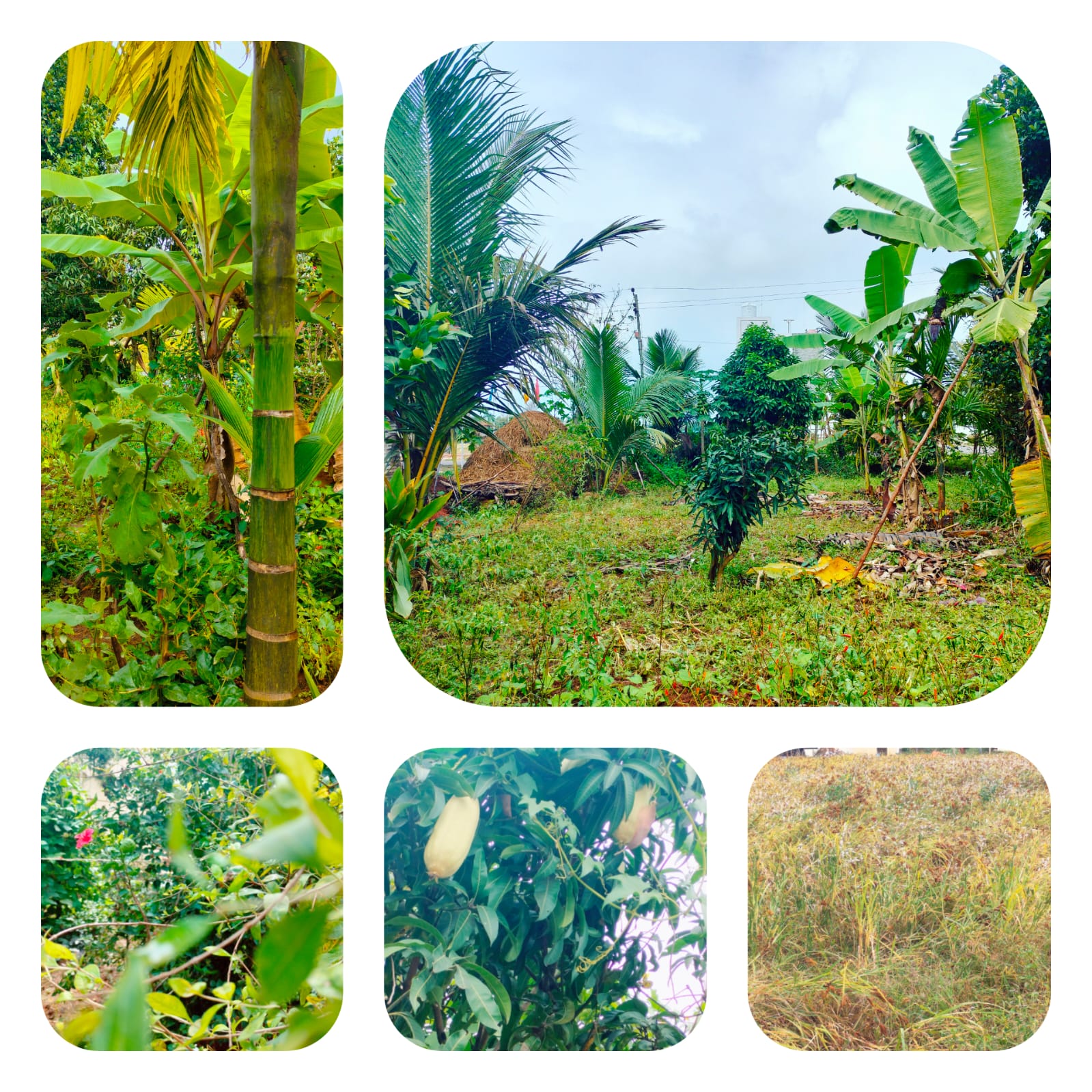 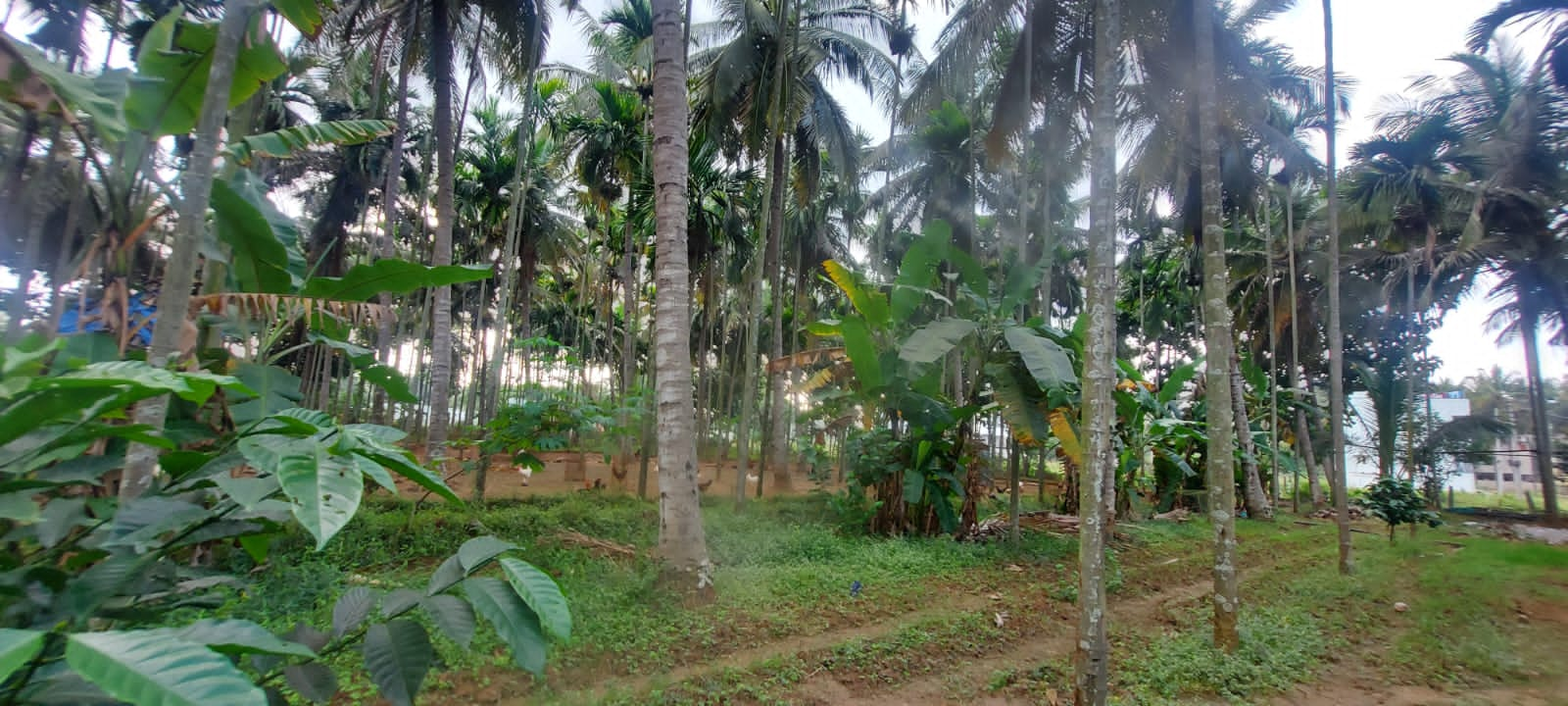 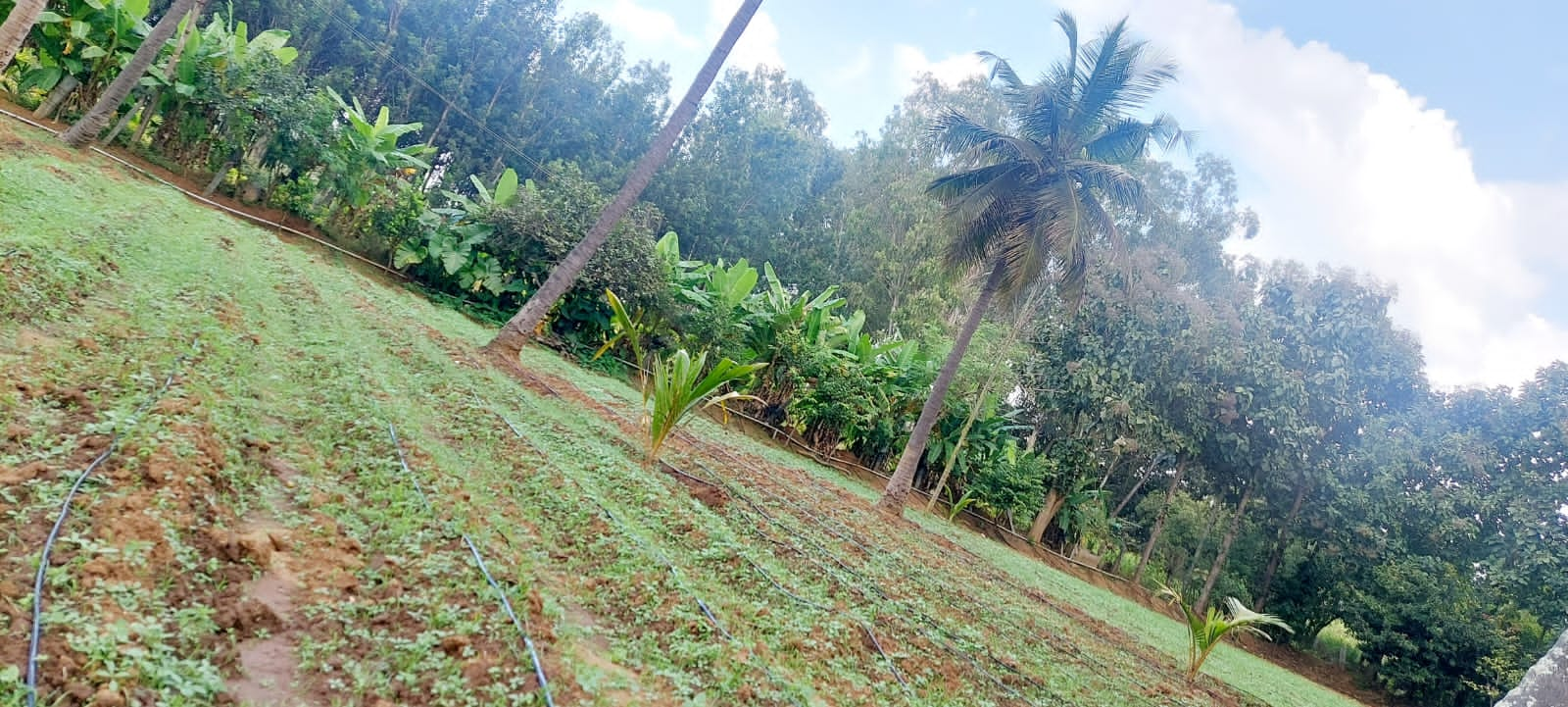 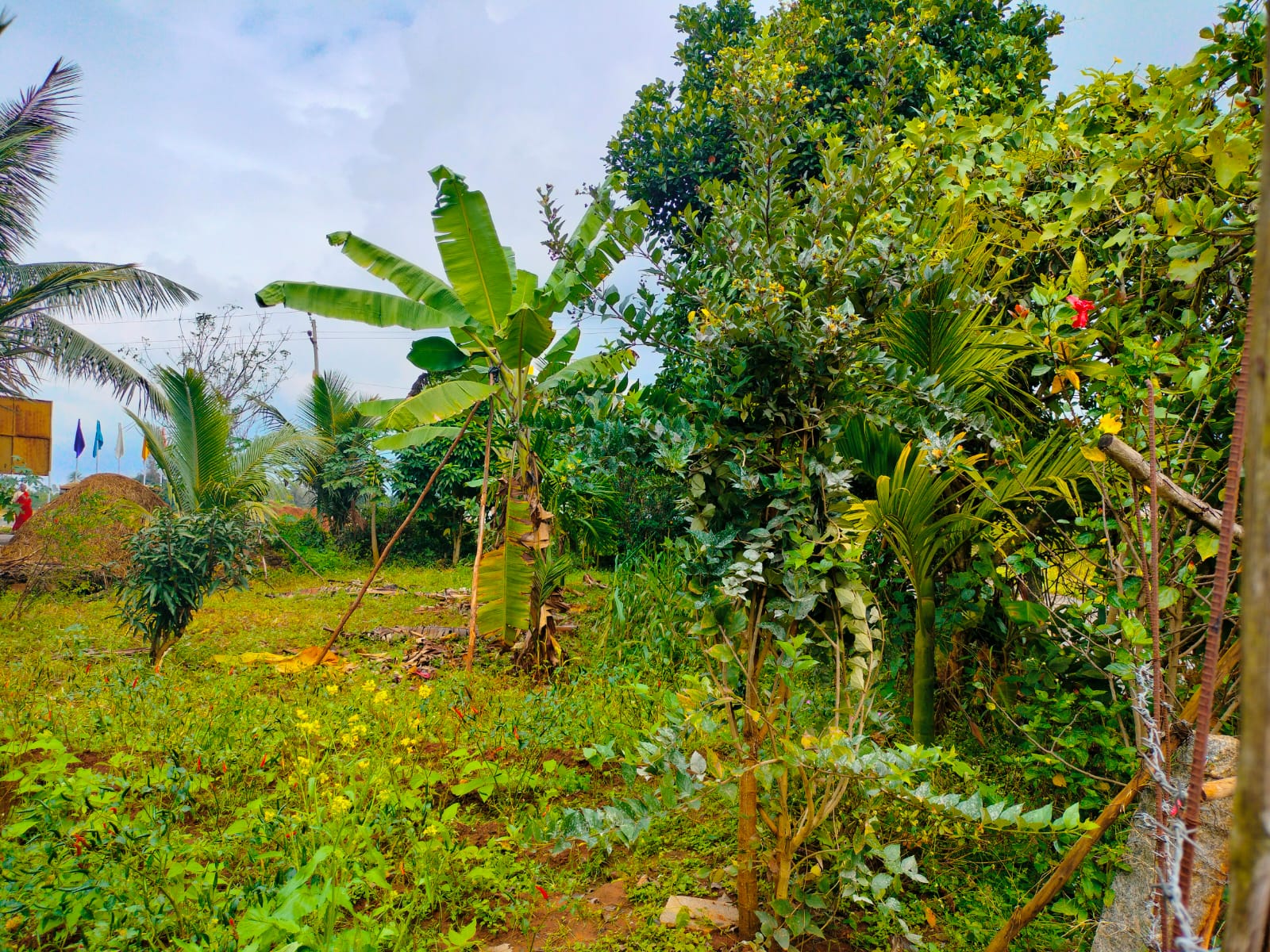 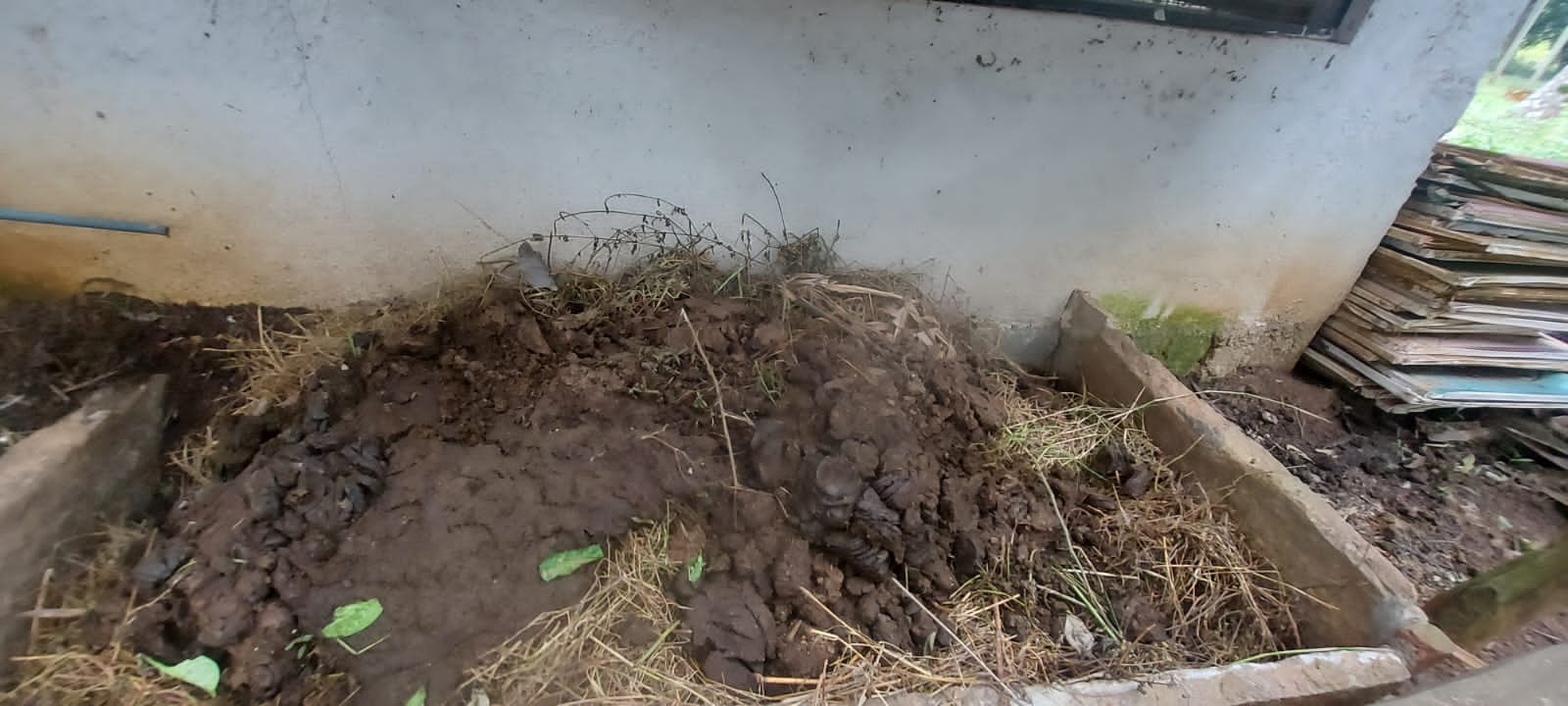 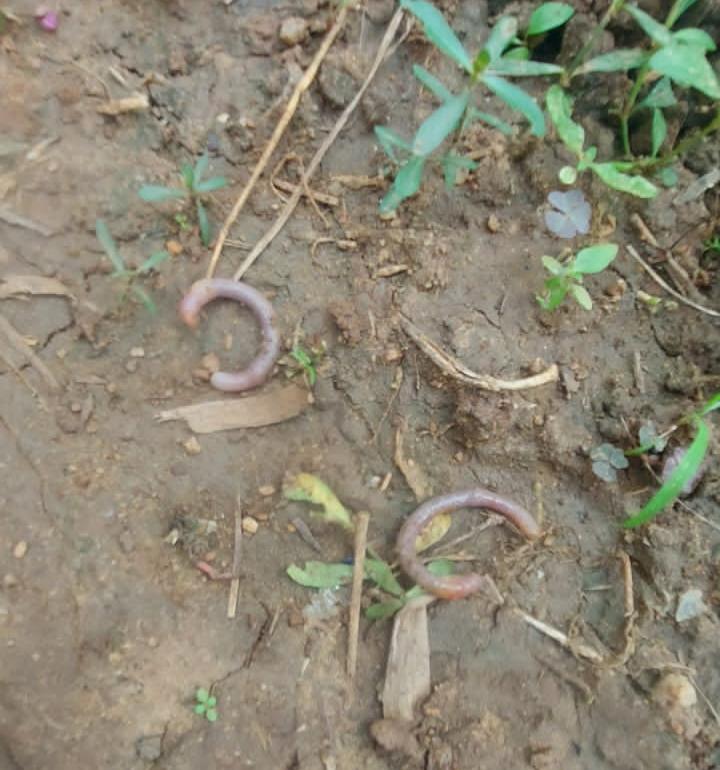 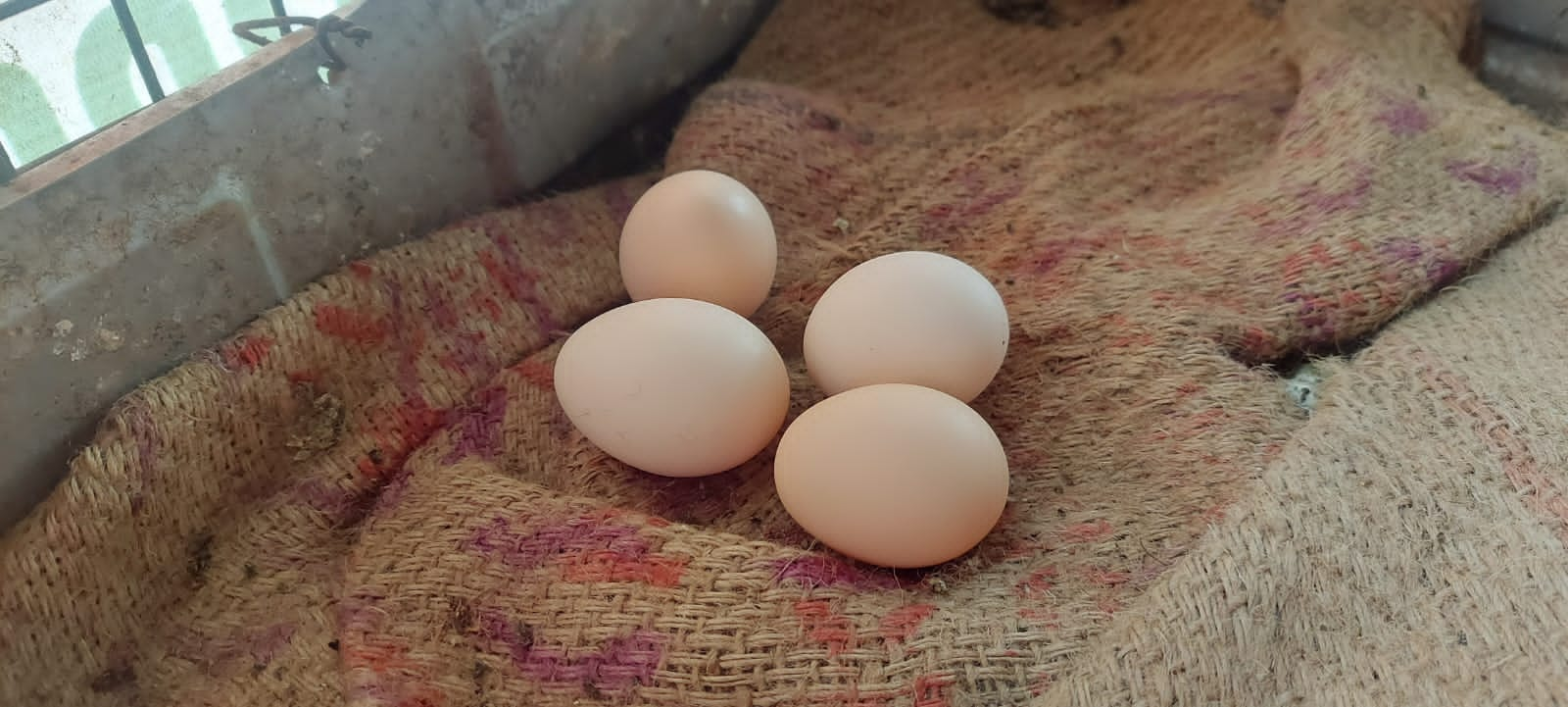 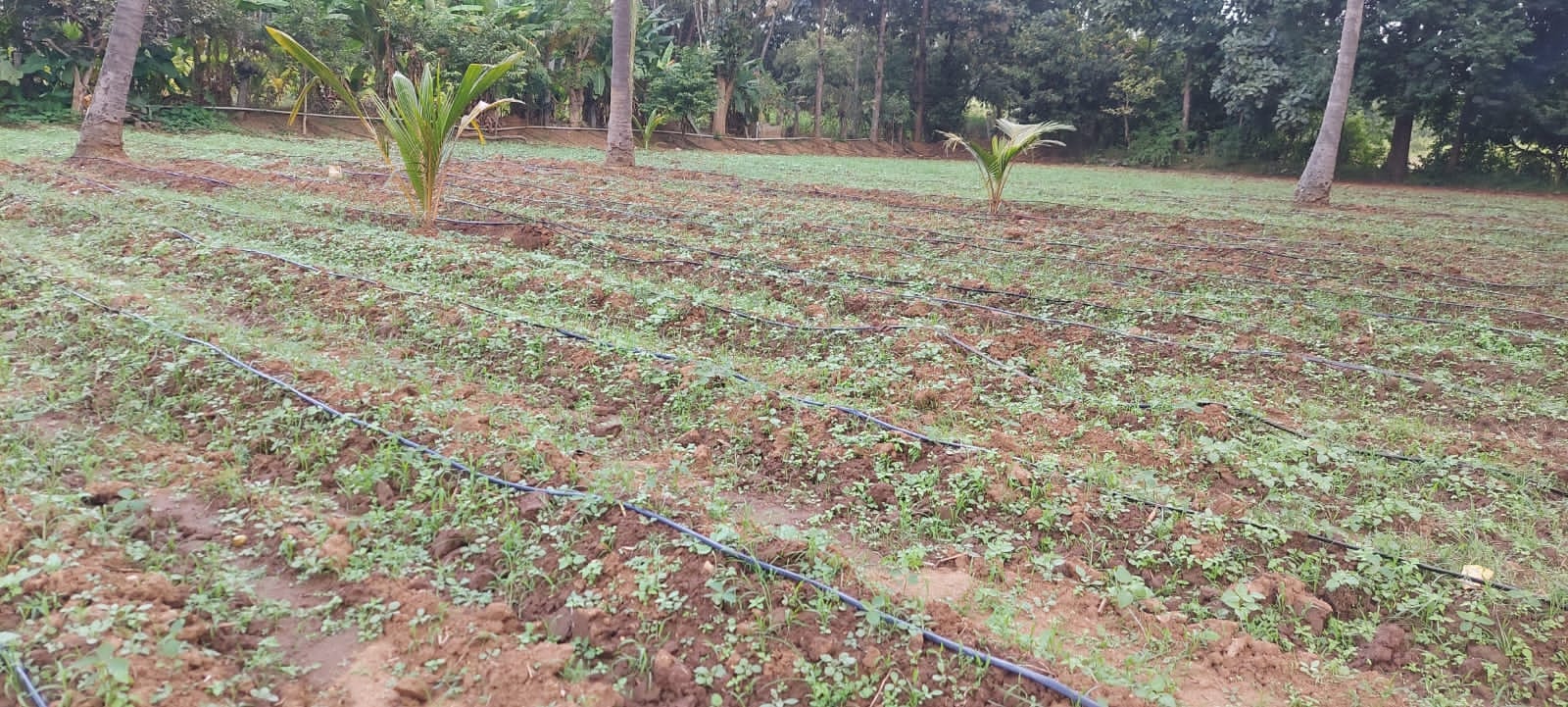 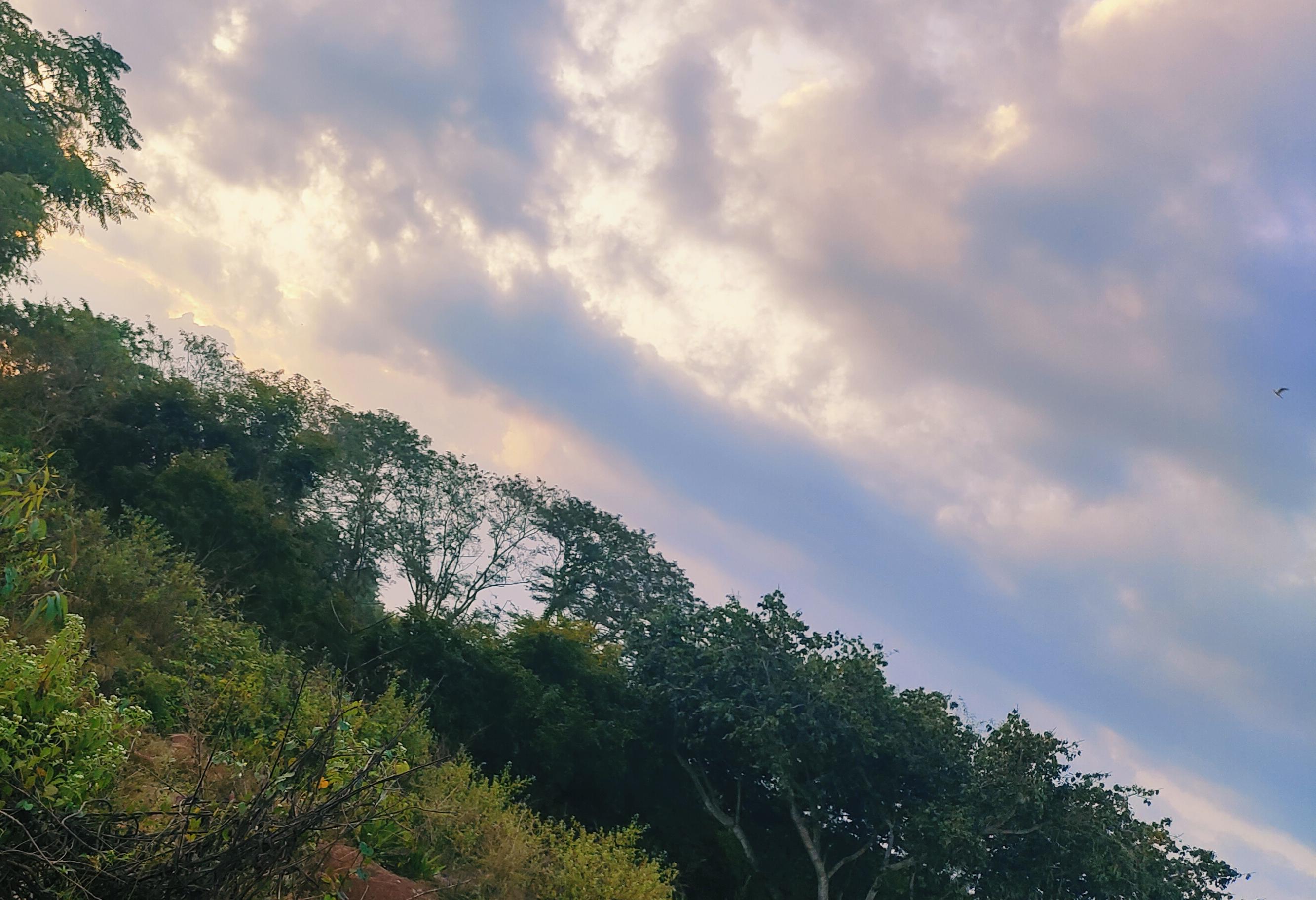 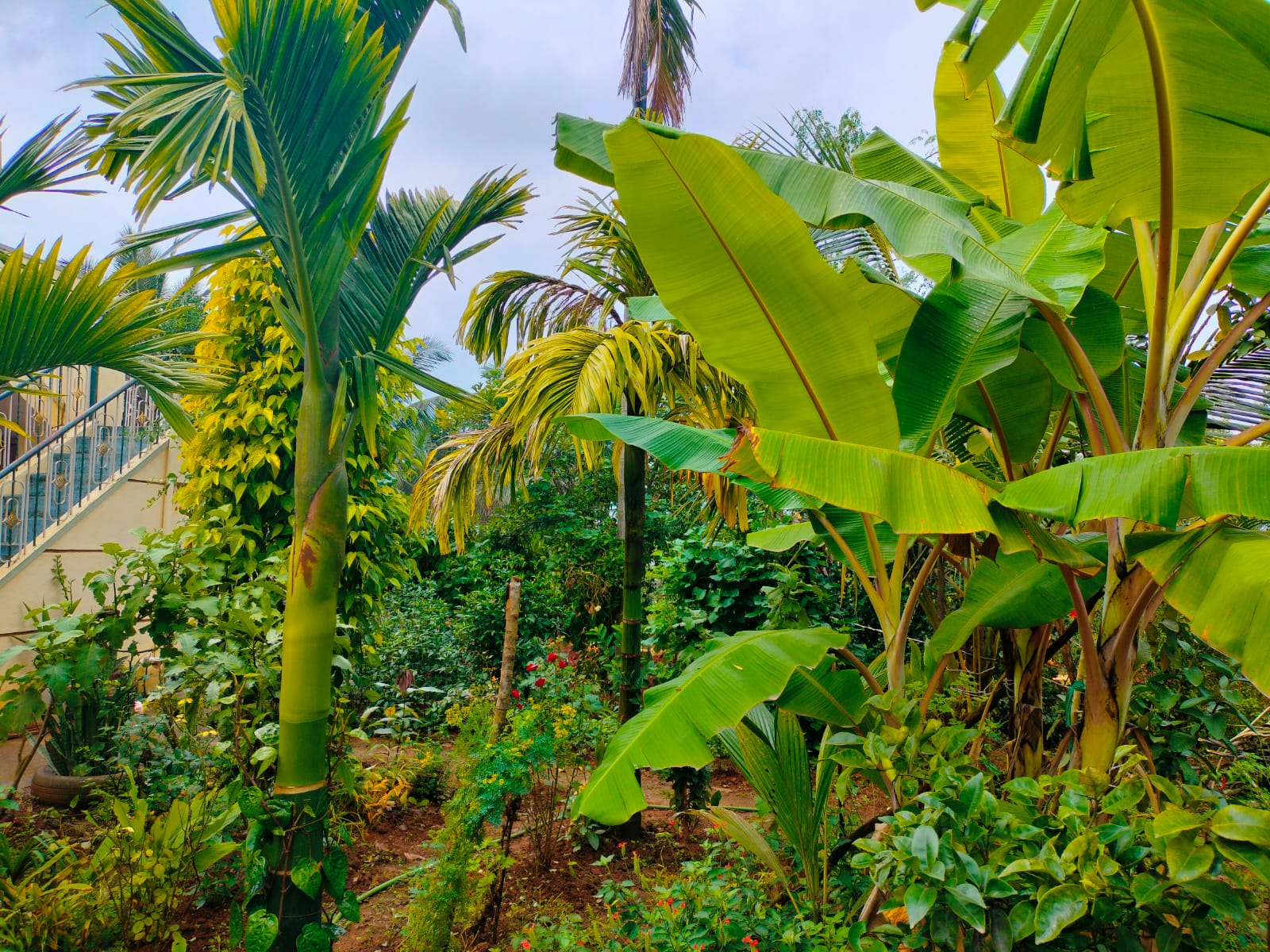 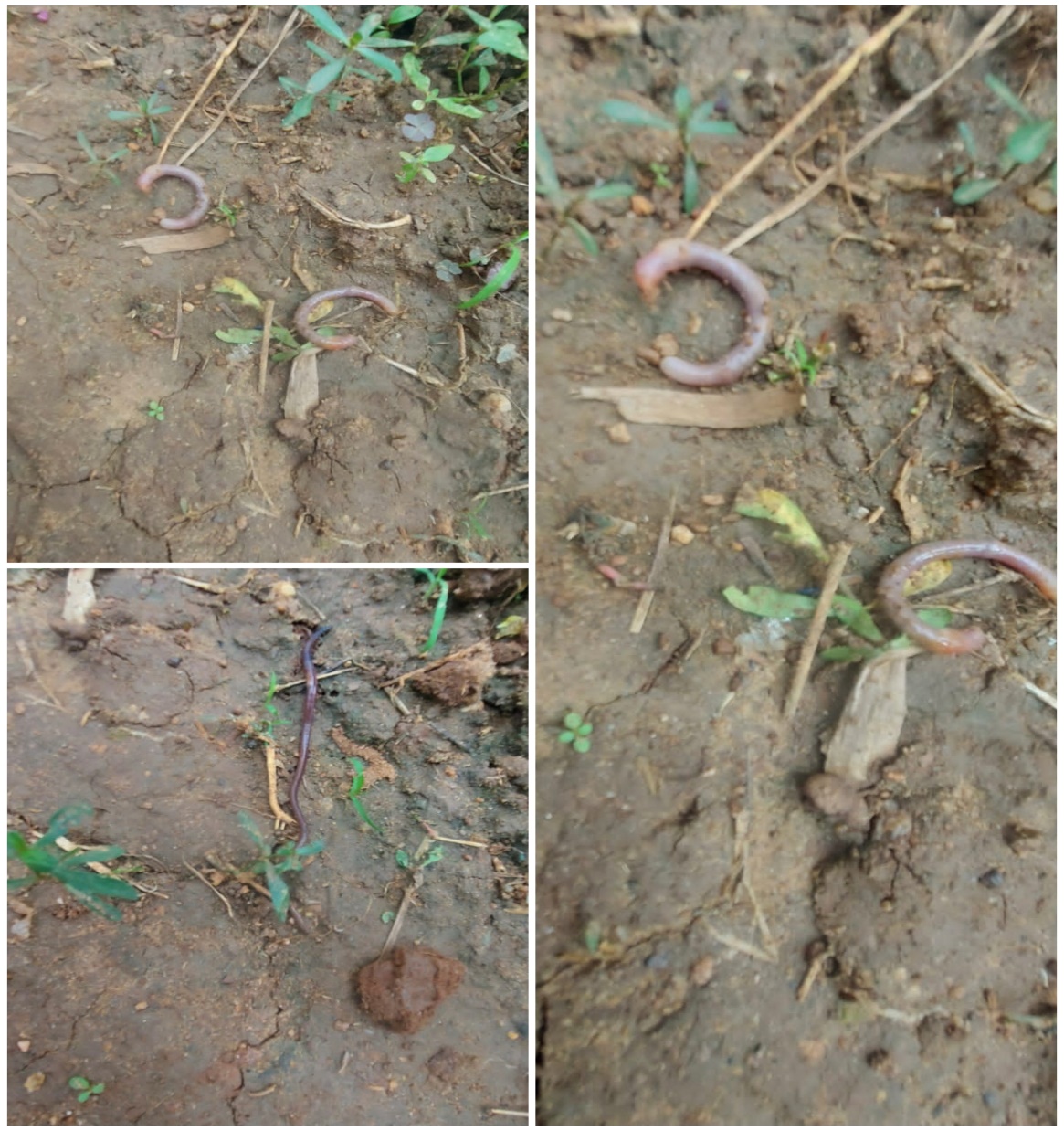 Our visit to farm
Mapping
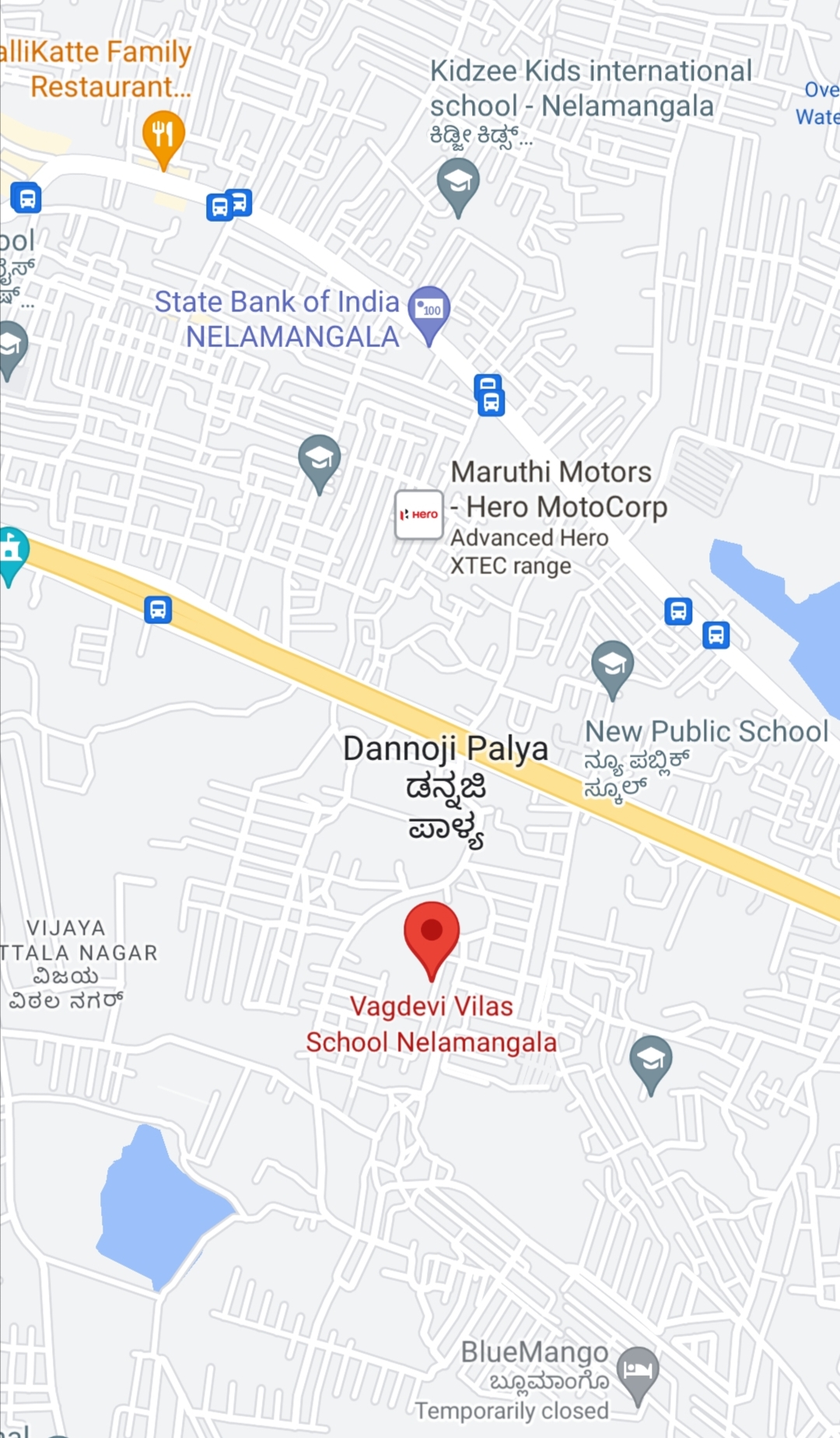 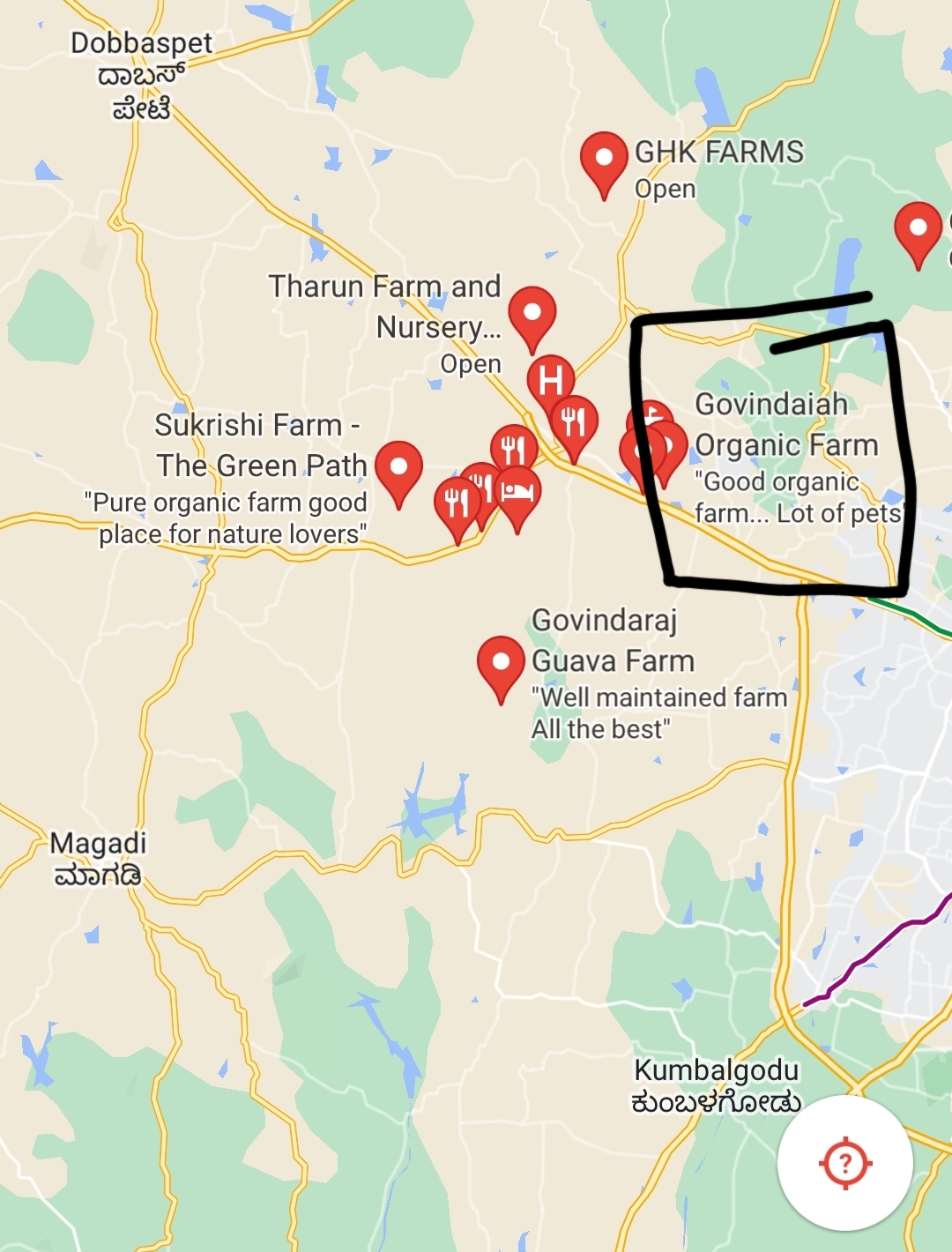 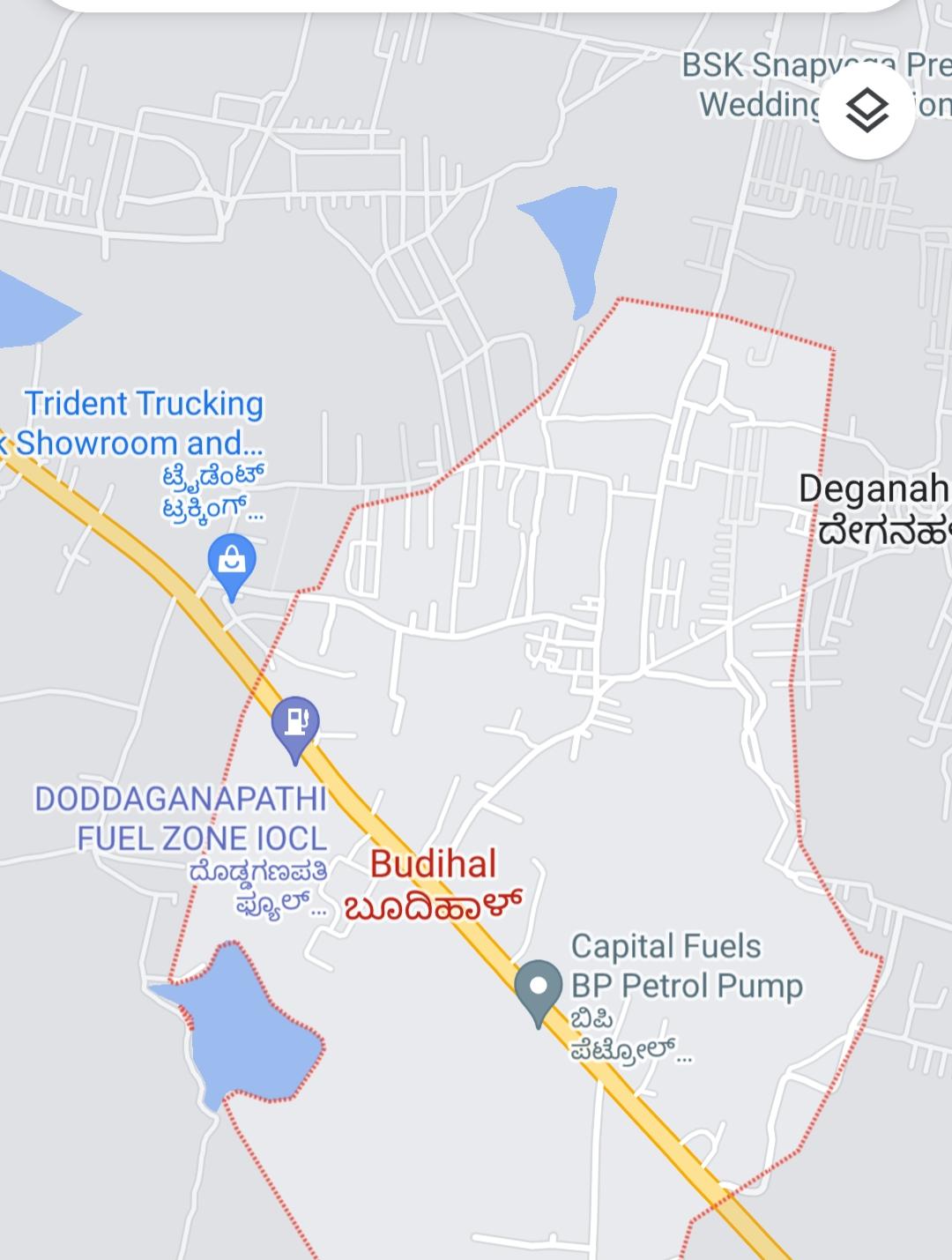 Our school papaya plantation
Buddihal vajrakattepalya
Govinda ‘ s farm
Refrence
We visited our neighbourhood farm
Farm keepers and villages gave the information about weather plant species and animal habitat
We collected pictures from there
We read few books from our library
REVIEW
Our visit to farm:
We always had intrest in farming but we constantly tought of doing healthier way of farming.
So we took this particular topic to spread awareness across the world.
Our school had inspired us and encouraged us by showing us the importance of organic farming.
Where our own school is doing farming in an organic way by using only manure, Dry leaves, plant straws.
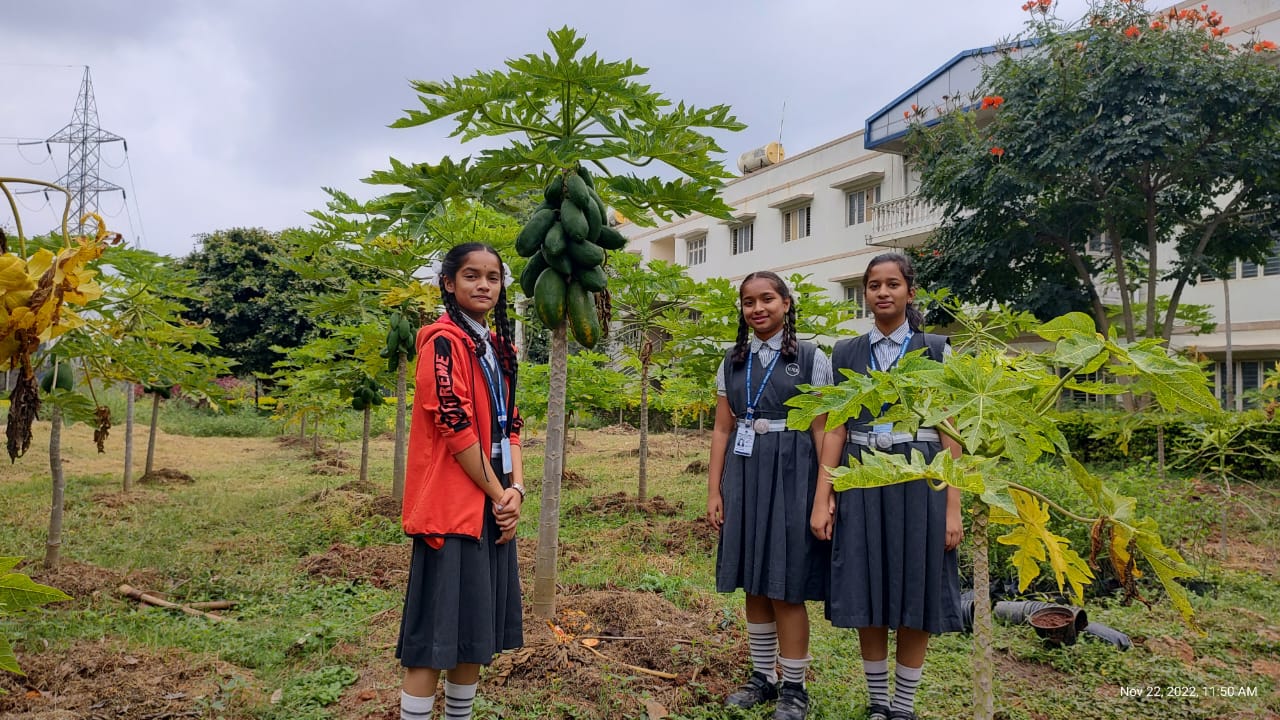 Credits
We thank our Vagdevi Vilas Institutions our Respected chairman Dr. Harish sir for giving us this wonderful opportunity We thank our principal sir for supporting us in every stage, science teachers R and D teachers and our Parents we Thank you all.😊
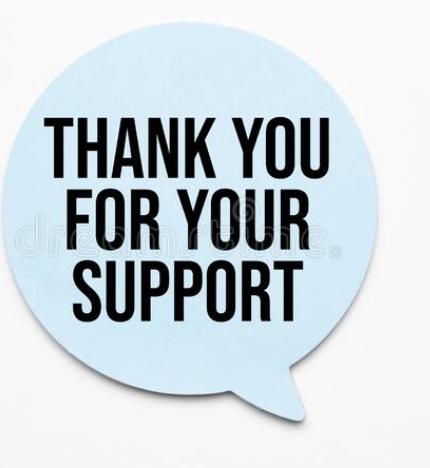 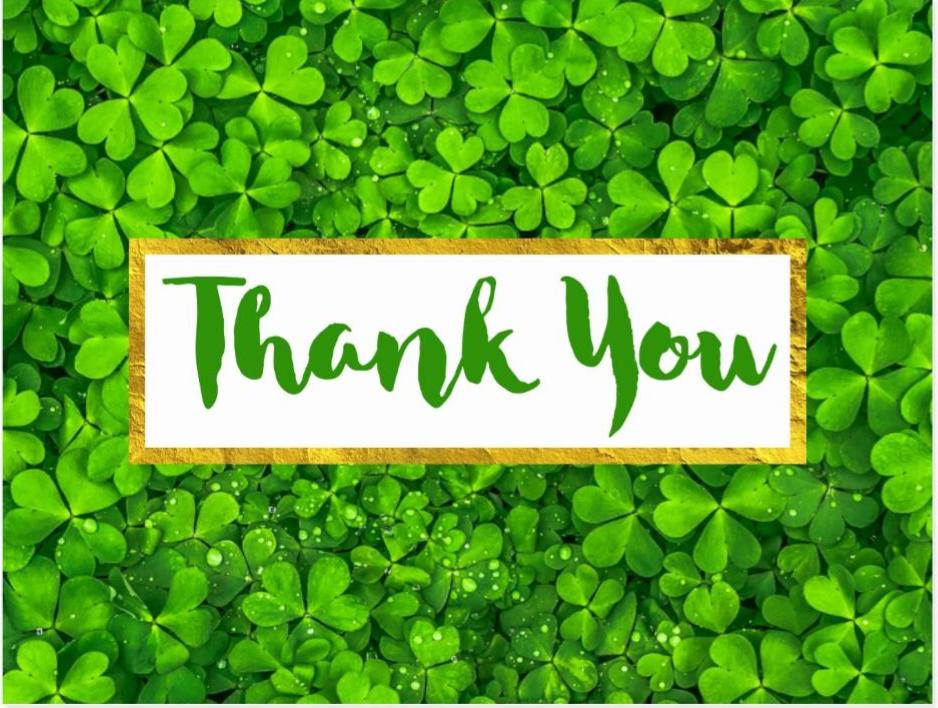 Thank you